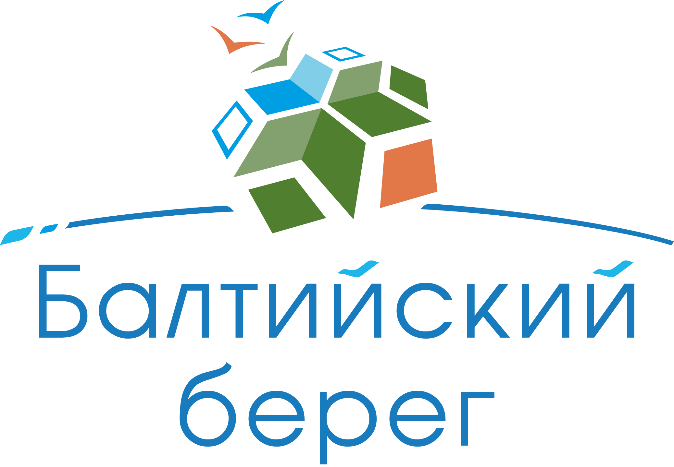 Городской семинар «Нормативно-правовая документация деятельности школьных спортивных клубов, открываемых в 2023, 2024 годах»
Региональный ресурсный центр развития дополнительного образования физкультурно-спортивной направленностиГКЦ ФСР ГБОУ «Балтийский берег»
21 декабря 2022 г.
Городской координационный центр по физкультурно-спортивной работе с образовательными организациями Санкт-Петербурга
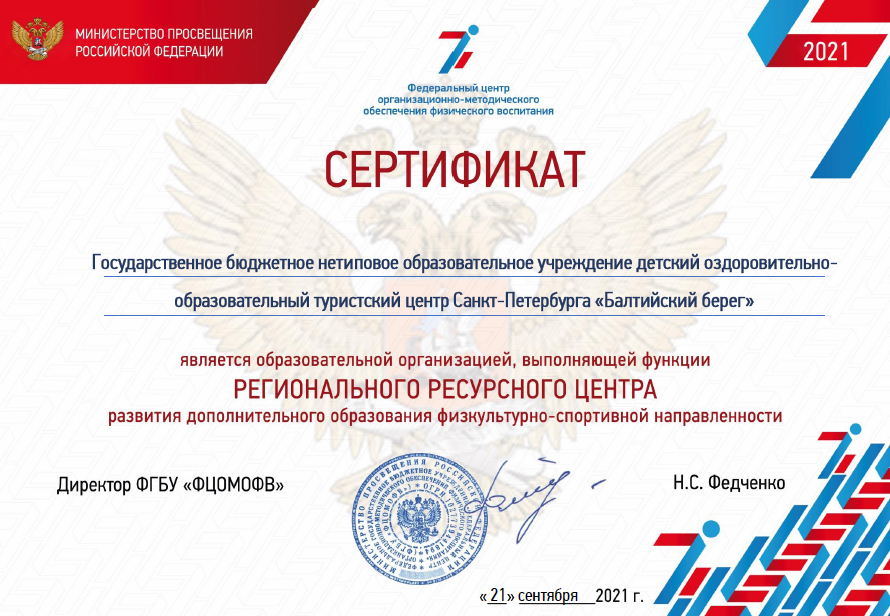 Нормативно-правовая документация ШСК - Законы РФ и Указы Президента РФ
Федеральный закон от 29.12.2012 N 273-ФЗ (ред. от 08.12.2020) "Об образовании в Российской Федерации"
 
Федеральный закон от 04.12.2007 N 329-ФЗ (ред. от 30.12.2020) "О физической культуре и спорте в Российской Федерации"

Федеральный закон от 19.05.1995 г. № 82-ФЗ (ред. от 30.12.2020) «Об общественных объединениях»

Перечень поручений Президента РФ по итогам заседания Совета по развитию физической культуры и спорта от 10 октября 2019 года ПР-2397

Приказ Министерства спорта РФ от 14 декабря 2020 г. N 915 «Об утверждении особенностей деятельности школьных спортивных лиг, а также организации и проведения физкультурных мероприятий и спортивных мероприятий школьными спортивными лигами» 

Приказ Министерства Просвещения РФ №629 от 27.07.2022 года «Об утверждении Порядка организации и осуществления образовательной деятельности по дополнительным общеобразовательным программам (вступает в силу с марта 2023 года)
Нормативно-правовая документация ШСК - Распоряжения Правительства РФ
Распоряжение Правительства РФ №3894-р от 28.12.2021 г. «Об утверждении Концепции развития детско-юношеского спорта в Российской Федерации до 2030 года»

«Межотрослевая программа развития школьного спорта до 2024 года» утверждена приказом Минспорта России и Минпросвещения России от 17 февраля 2021 года №89/56

«Стратегия развития физической культуры и спорта в Российской Федерации на период до 2030 года» утверждена распоряжением Правительства Российской Федерации от 24 ноября 2020 года №3081-р

Приказ Минпросвещения России от 09.11.2018 N 196 "Об утверждении Порядка организации и осуществления образовательной деятельности по дополнительным общеобразовательным программам"

Письмо Минобрнауки РФ от 12 мая 2011 г. № 03-296 «Об организации внеурочной деятельности при введении ФГОС ОО»

Методические рекомендации для преподавателей (тренеров) и организаторов внутришкольных и межшкольных физкультурных и спортивных мероприятий (письмо Минобрнауки РФ от 02.03.2015 г. № ВК-457/09)

Распоряжение Правительства РФ от 29.05.2015 N 996-р «Об утверждении Стратегии развития воспитания в Российской Федерации на период до 2025 года» 

Приказ Министерства просвещения Российской Федерации от 23.03.2020 г. № 117 "Об утверждении Порядка осуществления деятельности школьных спортивных клубов (в том числе в виде общественных объединений), не являющихся юридическими лицами"
Нормативно-правовая документация ШСК
Нормативно-правовые документы регионального уровня, используемые в работе учреждений физкультурно-спортивной направленности

Распоряжение Комитете по образованию Правительства Санкт-Петербурга №2564-р от 28.11.2011 "Об утверждении отраслевых технологических регламентов оказания государственных услуг в сфере образования"
 
Программы
 
Программа развития детско-юношеского спорта в Санкт-Петербурге до 2030 года
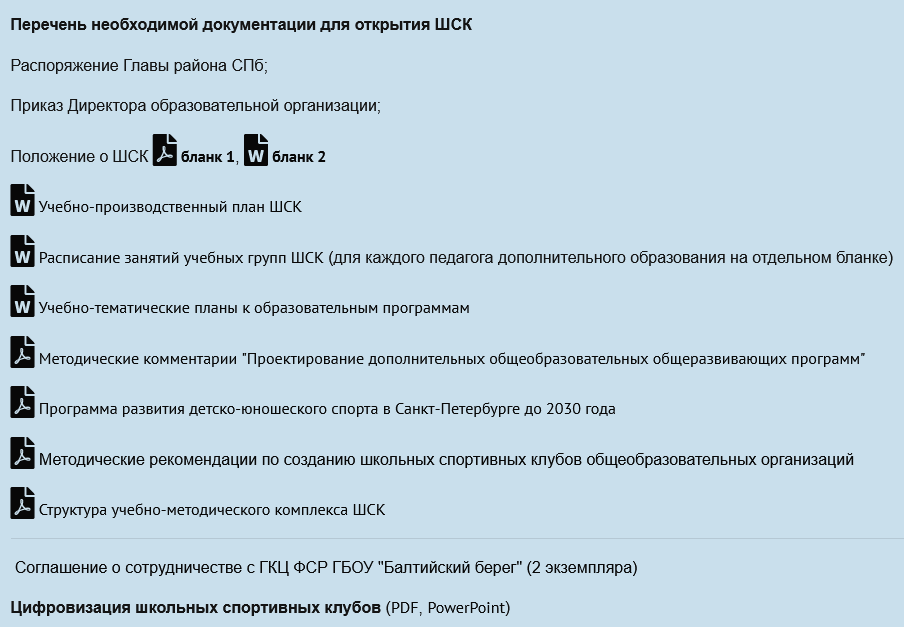 Вкладка «Школьные спортивные клубы»
Мероприятия, проводимые администрациями районов Санкт-Петербурга
Прием от ГБОУ заявок на открытие ШСК
Согласование с Комитетом по физической культуре и спорту ежегодного адресного Перечня ГБОУ, в которых планируется открытие ШСК
Издание Распоряжения администрацией района об открытии ШСК в ГБОУ
Администрация района осуществляет обеспечение финансирования деятельности ШСК ГБОУ в текущем и последующих годах
Предоставление в ГКЦ ФСР ГБОУ «Балтийский берег» данных и документации необходимых для включения ШСК в Единый Всероссийский перечень (реестр) школьных спортивных клубов
РАЗВИТИЕ ШКОЛЬНЫХ СПОРТИВНЫХ КЛУБОВ
Примерная 
программа воспитания
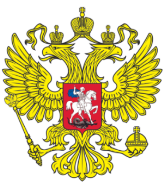 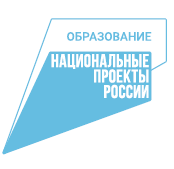 Перечень поручений Президента Российской Федерации  от 22 ноября 2019 г. № Пр-2397
Межотраслевая программа  развития школьного спорта до 2024 года
Федеральный проект «Успех каждого ребенка»
Стратегия развития физической культуры и спорта в Российской Федерации на период до 2030 года
Деятельность школьных спортивных клубов
ЦЕЛЬ - создание условий по привлечению обучающихся общеобразовательной организации к систематическим занятиям физической культурой и спортом, развитию и популяризация школьного спорта, формированию творческих способностей, индивидуальных потребностей в интеллектуальном, нравственном и физическом совершенствовании средствами физической культуры и спорта
Приказ Минобрнауки России от 23 марта 2020 года № 117 
«Об утверждении порядка осуществления деятельности школьных спортивных клубов (в том числе в виде общественных объединений),
 не являющихся юридическими лицами»
Направления деятельности
спортивно-массовое направление
пропаганда идеологии физической культуры, школьного
 и массового спорта
выявление 
на ранних этапах обучения способных
 и талантливых обучающихся
блок дополнительного образования
освоение образовательных программ
физкультурно-оздоровительное направление
практико-ориентированная спортивная направленность
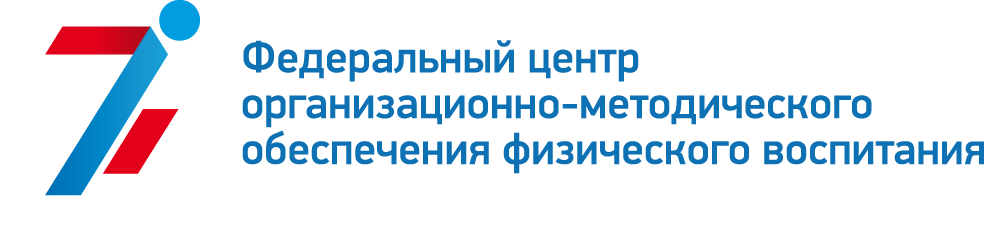 Задачи деятельности ШСК
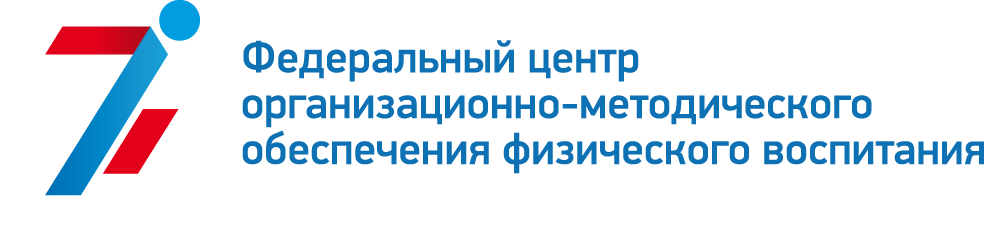 РАЗВИТИЕ ШКОЛЬНЫХ СПОРТИВНЫХ КЛУБОВ
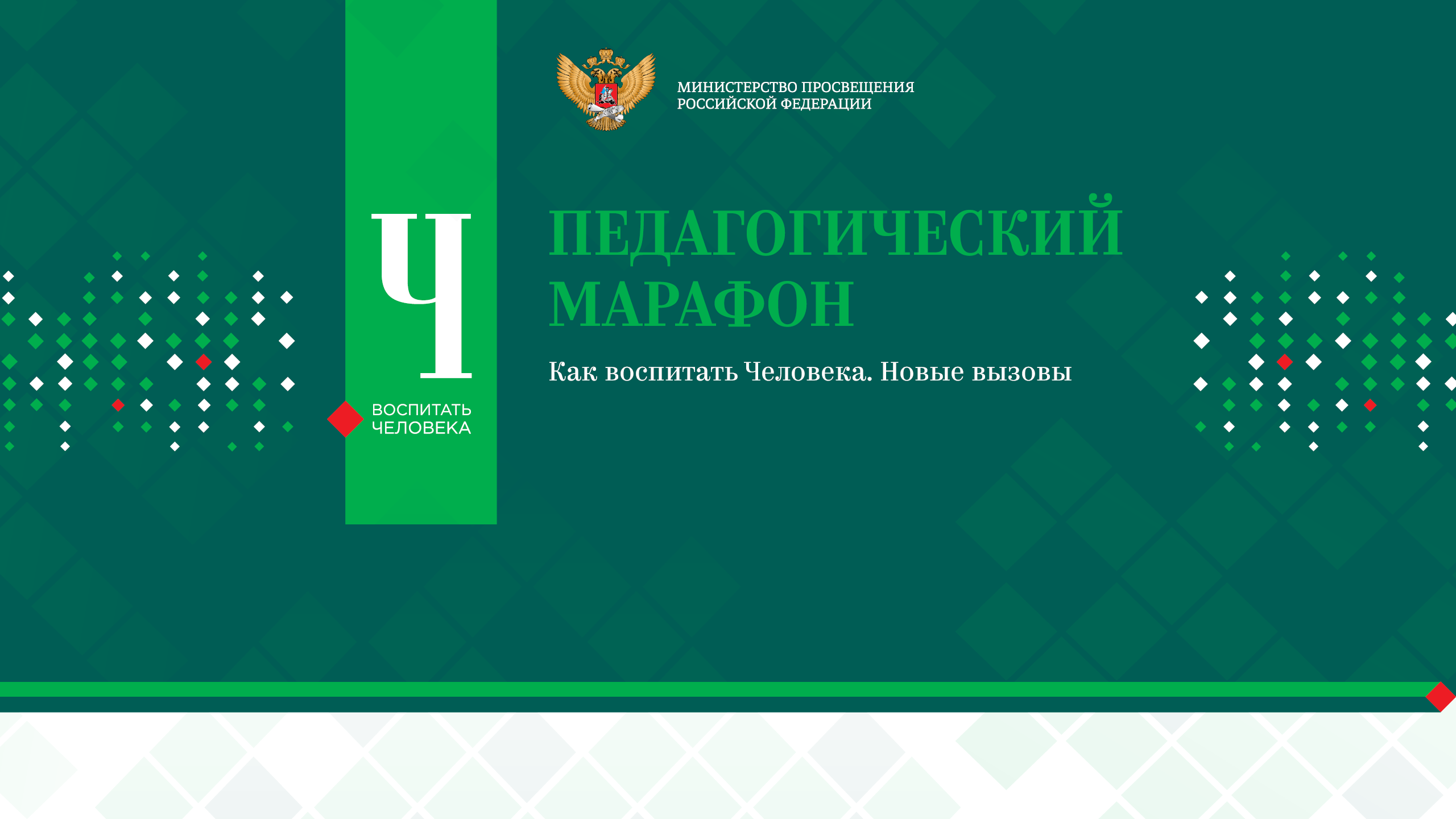 Деятельность ШСК
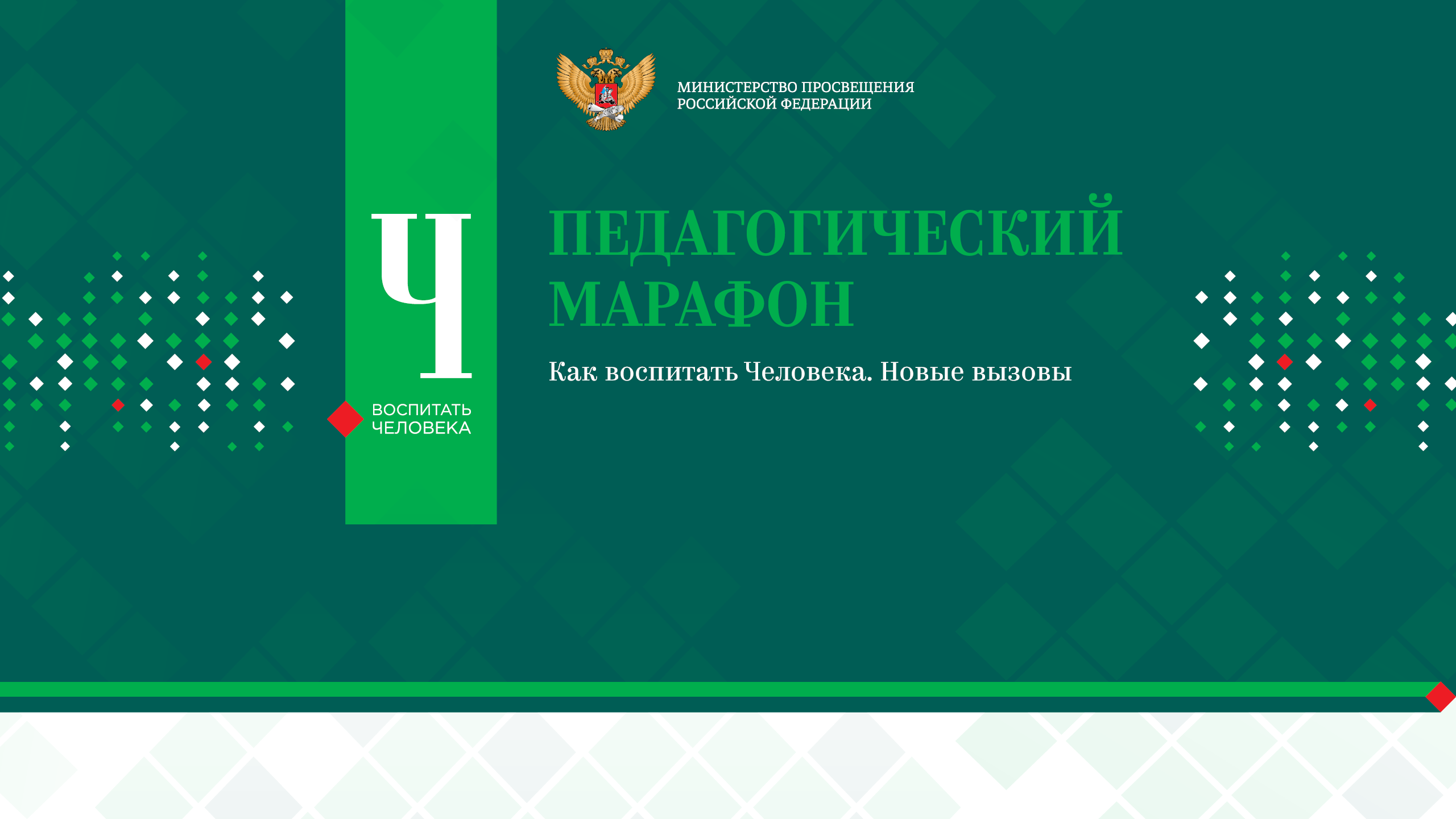 Основные мероприятия по развитию ШСК
Включает:
урочную и внеурочную деятельность физкультурно-спортивного направления 
дополнительное образование
физкультурно-спортивные мероприятия
программы воспитания и социализации
развитие школьного и массового спорта
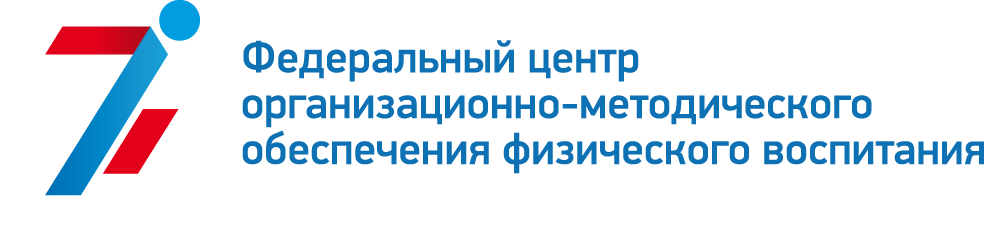 Организация деятельности ШСК
По содержанию ШСК может представлять разнообразные направления, включающие различные формы организации детей и молодёжи:
физкультурно –оздоровительное
волонтерская деятельность
физкультурно –спортивное
спортивный менеджмент:
организация соревнований
Основные результаты деятельности ШСК: 
повышение социального престижа школы
оптимизация физкультурно-спортивной работы в школе
улучшение качества физкультурного образования обучающихся
инструкторская подготовка по видам спорта
проектная деятельность
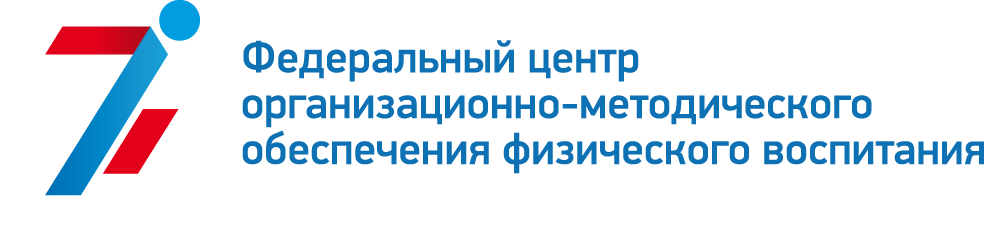 Сравнительная характеристика организационно-правовых форм ШСК
Примерный перечень локальных актов школьного спортивного клуба
Приказ общеобразовательной организации о создании ШСК (структурное подразделение / часть ОДОДиВ) или Протокол съезда (конференции) или общего собрания о создании ШСК (общественная организация);
Положение о ШСК (структурное подразделение / часть ОДОДиВ) или Устав ШСК (общественная организация);
календарный план спортивно-массовой, физкультурно–оздоровительной работы на учебный год;
план спортивно-массовых, физкультурно-спортивных и социально-значимых мероприятий на учебный год;
расписание занятий ШСК;
списочный состав членов ШСК;
приказ о зачислении обучающихся в ШСК;
журналы групп, спортивных секций;
медицинский допуск обучающихся к занятиям в спортивных секциях с указанием вида спорта (справка от педиатра);
программы дополнительного образования физкультурно-спортивной направленности;
учебные планы к программам дополнительного образования;
должностная инструкция руководителя ШСК;
инструкции по охране труда и технике безопасности по всем видам физкультурно-спортивной деятельности; 
положение о Совете (активе) ШСК;
списочный состав Совета (актива) ШСК;
протоколы заседания Совета (актива) ШСК;
списочный состав физоргов;
положения и отчёты о проведении социально-значимых, спортивно-массовых и физкультурно-оздоровительных мероприятий (соревнований, праздников, акции и др.);
протоколы соревнований;
результаты и итоги участия в соревнованиях образовательной организации;
списки обучающихся в общеобразовательной организации спортсменов-разрядников;
копии годовых отчетов о проделанной работе.
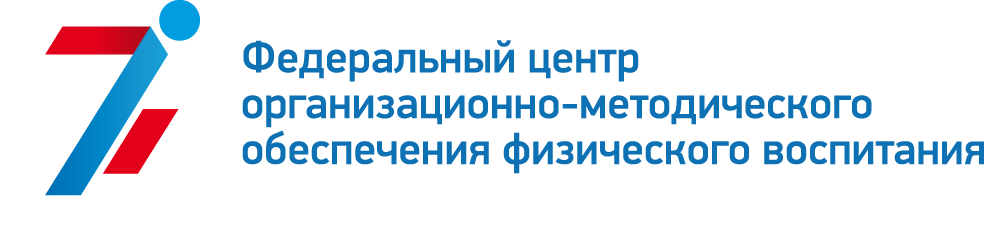 Алгоритм действий образовательного учреждения по созданию школьного спортивного клуба
Представление инициативной группой проекта по созданию и деятельности ШСК на Управляющем (методическом, педагогическом, ученическом, или ином) совете и принятие общего решения по вопросам:
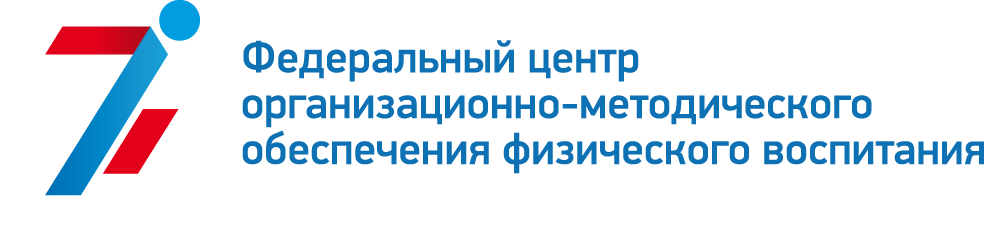 Примерная структура школьного спортивного клуба
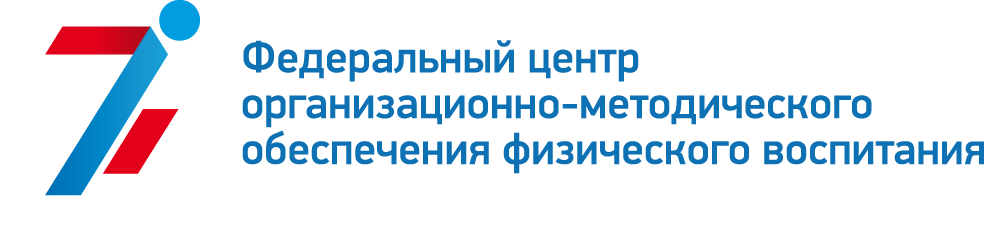 Общее собрание представителей общеобразовательной организации
Руководитель ШСК / 
педагог-организатор
Директор
Ученический актив Совета ШСК
-Представители администрации общеобразовательного учреждения
-Учителя физической культуры
-Педагоги дополнительного образования
-Тренеры-преподаватели учреждений дополнительного образования детей физкультурно-спортивной направленности
-Выпускники школы
-Родители
Совет ШСК
Физорги
Спортсмены- активисты
Члены ШСК
Информационная деятельность ШСК
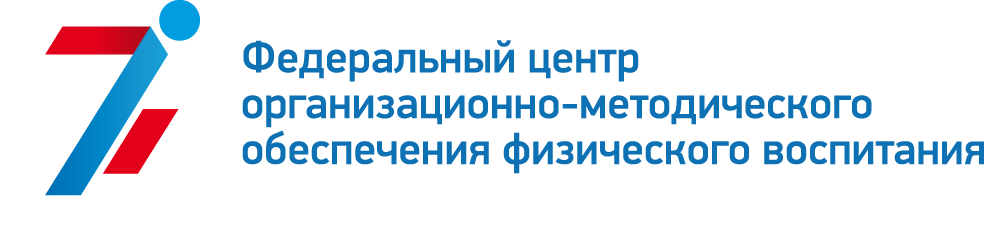 Информация о работе ШСК размещается на странице ШСК официального сайта общеобразовательной организации:
учредительные документы ШСК
нормативная документация ШСК
символика ШСК (название, логотип, девиз, эмблема и т.д.)
поздравления победителей и призеров соревнований
списки, фотографии лучших членов ШСК, команд, групп, педагогов, инструкторов по физической культуре и т.д.
агитационная информация и иная информация о деятельности ШСК

Создание постоянно действующего информационного (координационного) центра (для поддержки информационного портала  по организации и сопровождению мероприятий ШСК) 

Информационный центр:
обеспечивает общее администрирование страницы ШСК на сайте общеобразовательной организации
выполняет работу по технической и методической поддержке организаторов и участников физкультурно-спортивных мероприятий, занятий и семинаров с судейскими бригадами, сбору и систематизации статистической и иной информации ШСК
Информационно-технологическая платформа ШСК
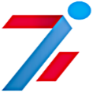 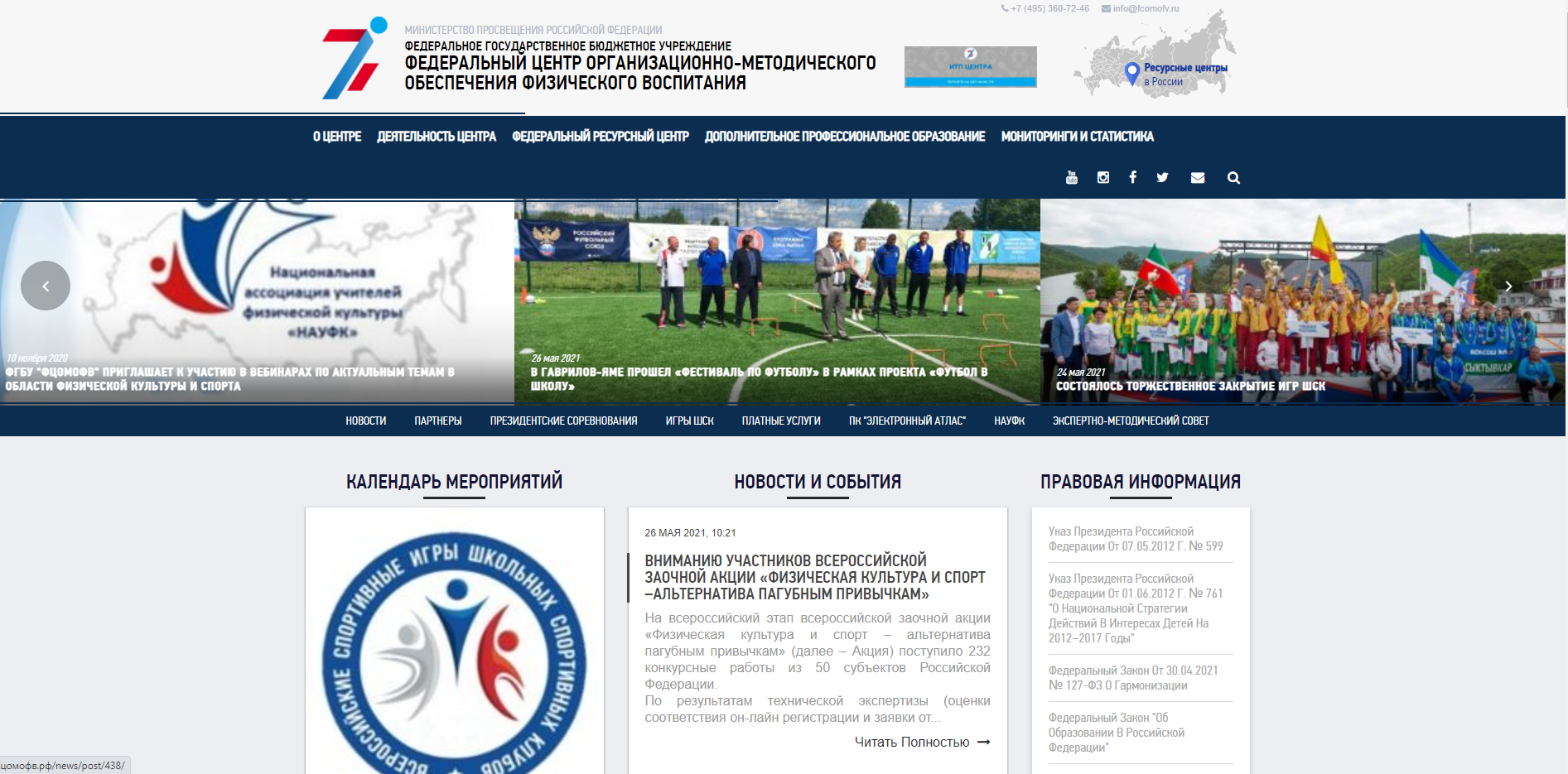 ЛИЧНЫЙ КАБИНЕТ ШСК
ФГБУ «ФЦОМОФВ» принимает заявки во Всероссийский  реестр только через регистрацию личного кабинета на единой информационной площадке 
«Физическая культура и спорт в образовании»: 
https://еип-фкис.рф/регистрация/ 

Инструкция по регистрации личного кабинета 
на ЕИП доступна по ссылке: 
https://еип-фкис.рф/wp-content/uploads/2021/01/Инс...

Инструкция по подаче заявки на регистрацию 
школьного спортивного клуба в Едином 
всероссийском перечне (реестре) школьных 
спортивных клубов доступна по ссылке: 
https://еип-фкис.рф/wp-content/uploads/2021/10/Инс...
ШАГ № 1
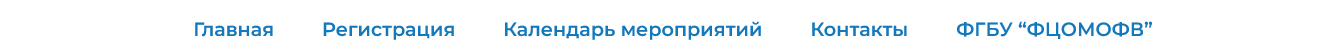 ШАГ № 2
Органы исполнительной власти субъекта Российской Федерации, осуществляющие государственное управление в сфере образования и общеобразовательные организации имеют открытый доступ к перечню (реестру) ШСК и мониторингу реестра 
 https://еип-фкис.рф/сведения-о-шск/
Единая информационная площадка по направлению «Физическая культура и спорт в образовании» (ЕИП)
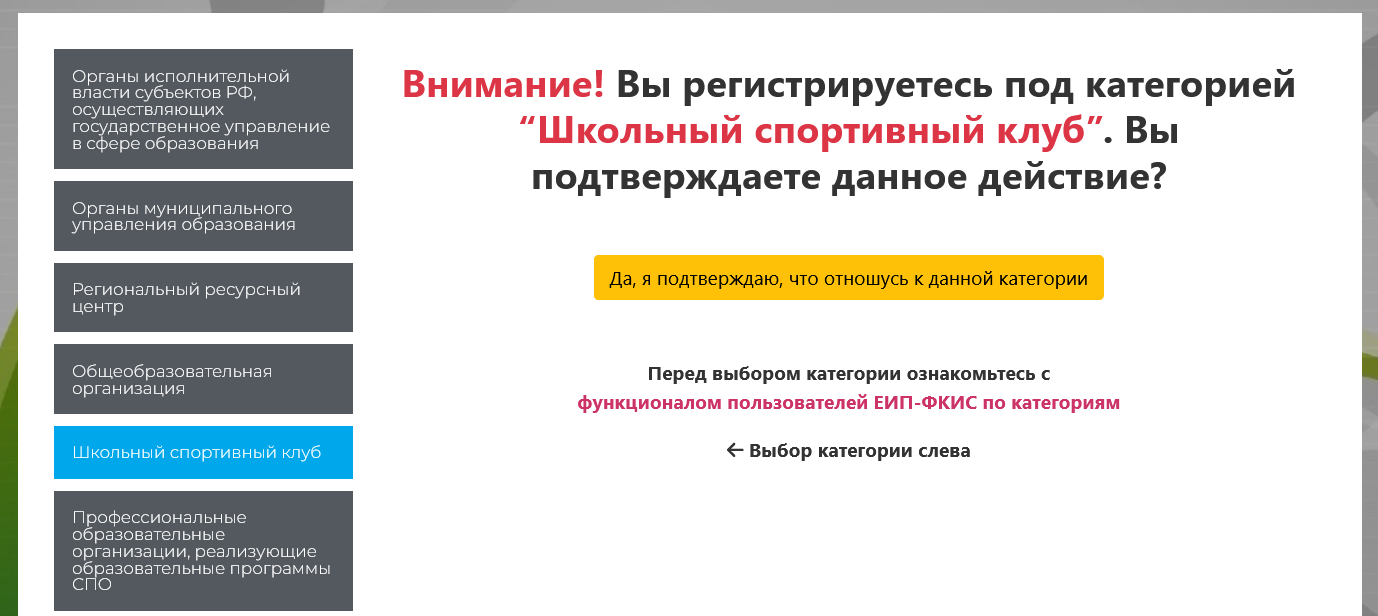 Единая информационная площадка по направлению «Физическая культура и спорт в образовании» (ЕИП)
Личный кабинет школьного спортивного клуба на ЕИП
Для регистрации Личного кабинета на единой информационной площадки 
ФГБУ «ФЦОМОФВ» на сайте под категорией «школьный спортивный клуб» заполняется:
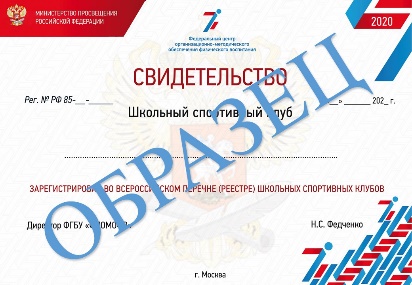 http://фцомофв.рф/
https://еип-фкис.рф/регистрация/
Всероссийский перечень (реестр) школьных спортивных клубов
Включение во Всероссийский перечень (реестр) ШСК
Все документы должны быть доступны для просмотра и подписаны!
На вкладке размещается символика ШСК (название, эмблема, девиз), достижения и актуальная информация
Создать вкладку ШСК
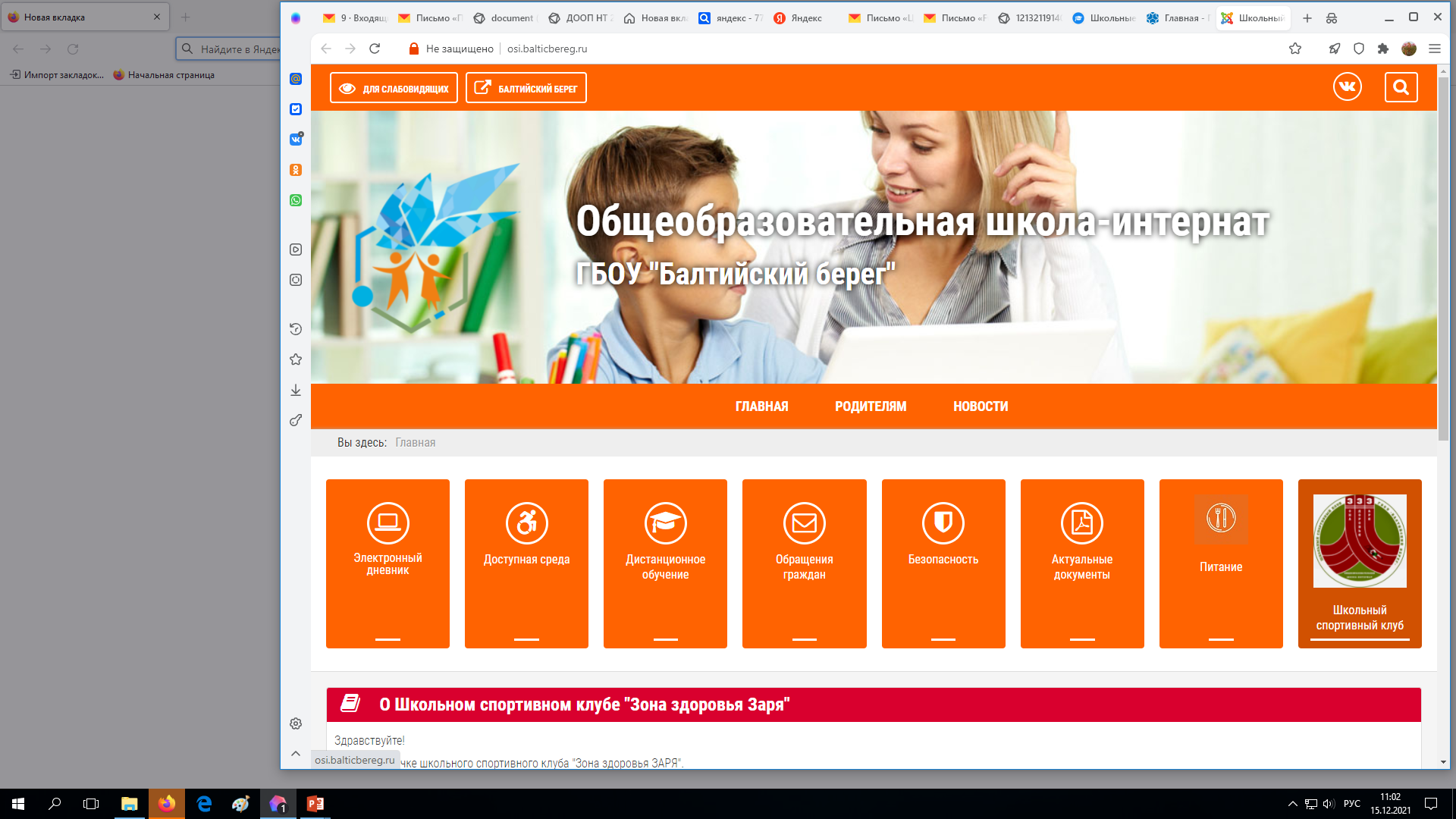 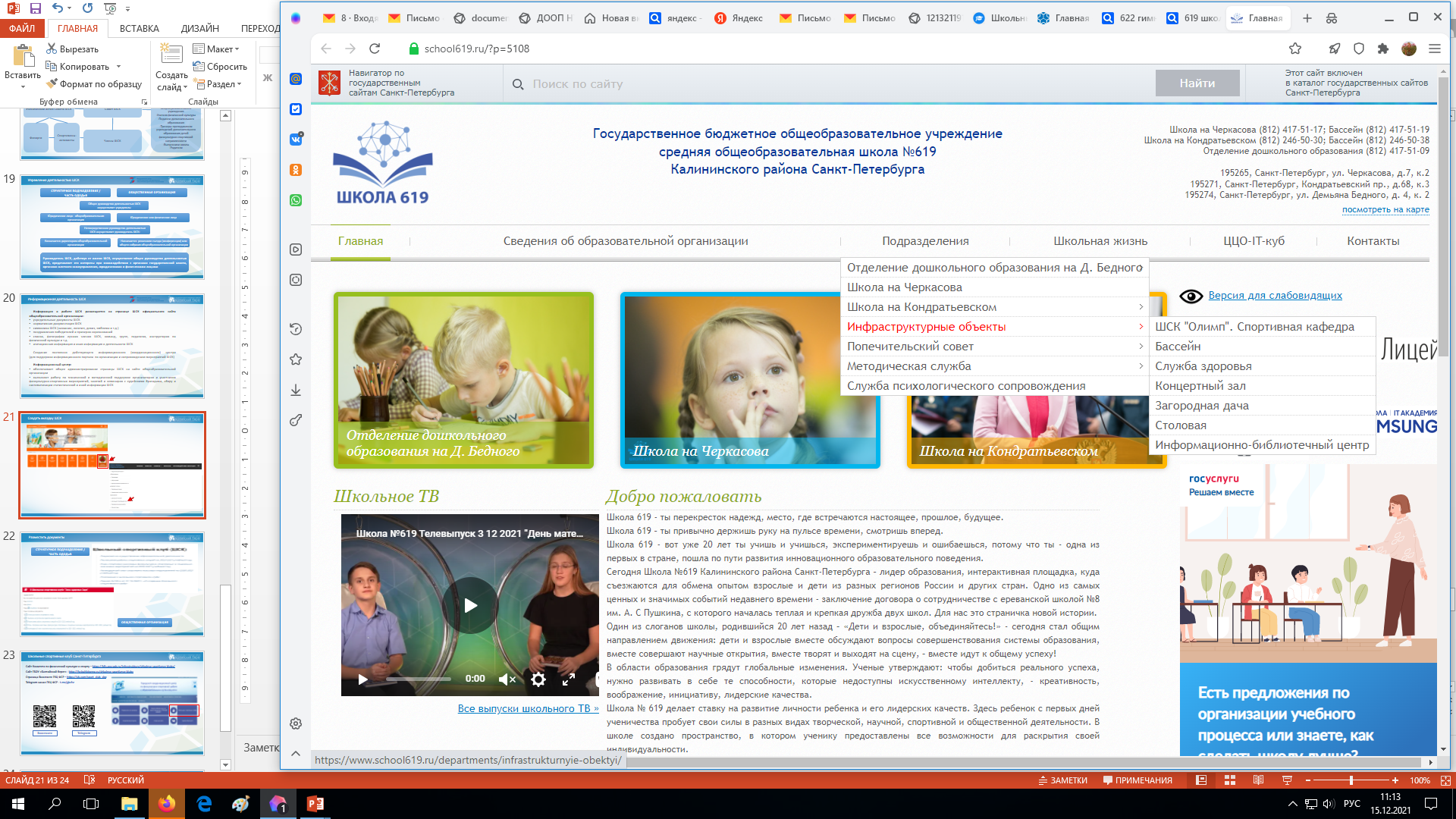 Разместить документы
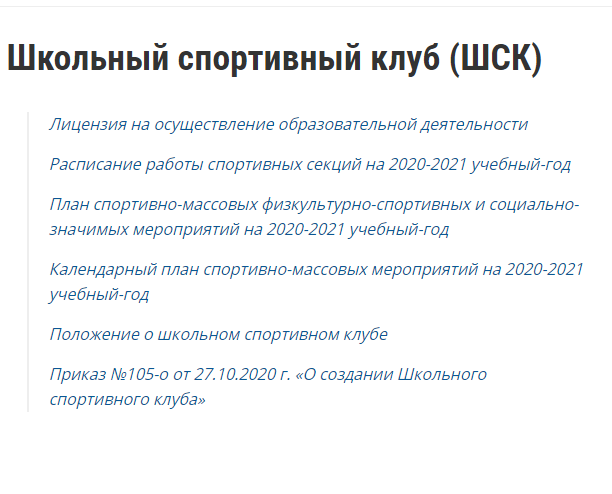 СТРУКТУРНОЕ ПОДРАЗДЕЛЕНИЕ / 
ЧАСТЬ ОДОДиВ
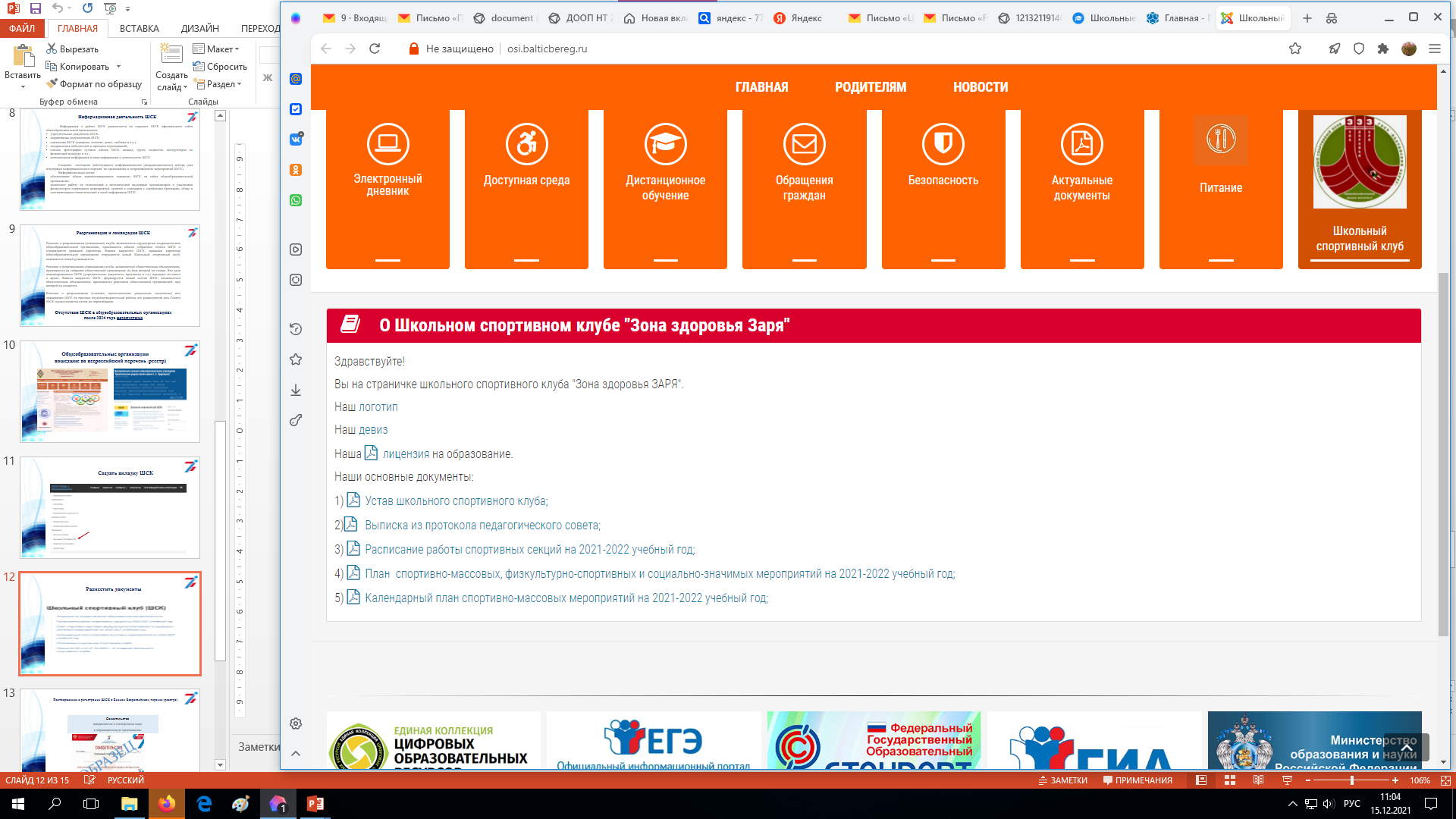 ОБЩЕСТВЕННАЯ ОРГАНИЗАЦИЯ
Единая информационная площадка по направлению «Физическая культура и спорт в образовании» (ЕИП)
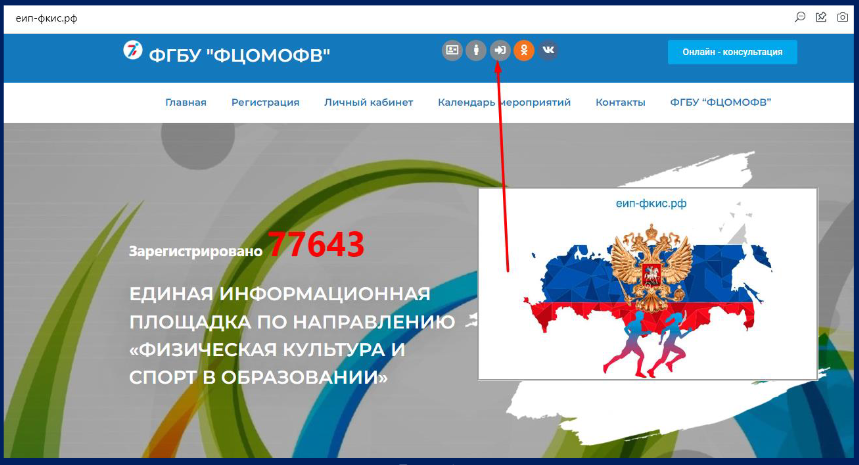 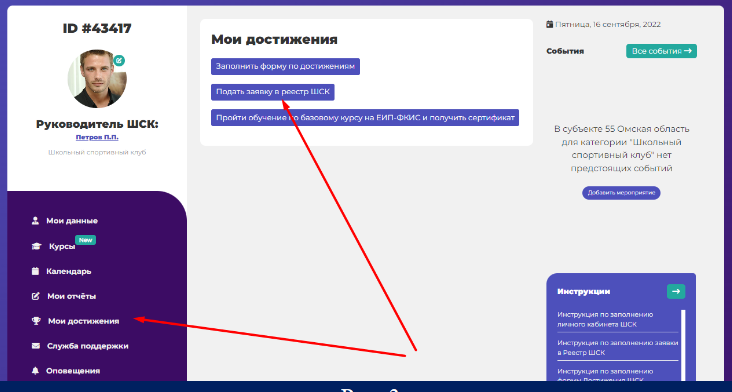 Единая информационная площадка по направлению «Физическая культура и спорт в образовании» (ЕИП)
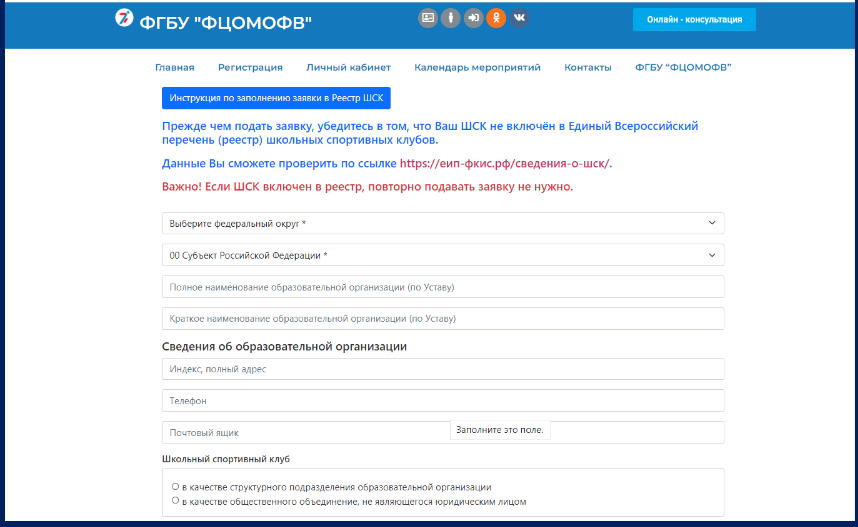 Единая информационная площадка по направлению «Физическая культура и спорт в образовании» (ЕИП)
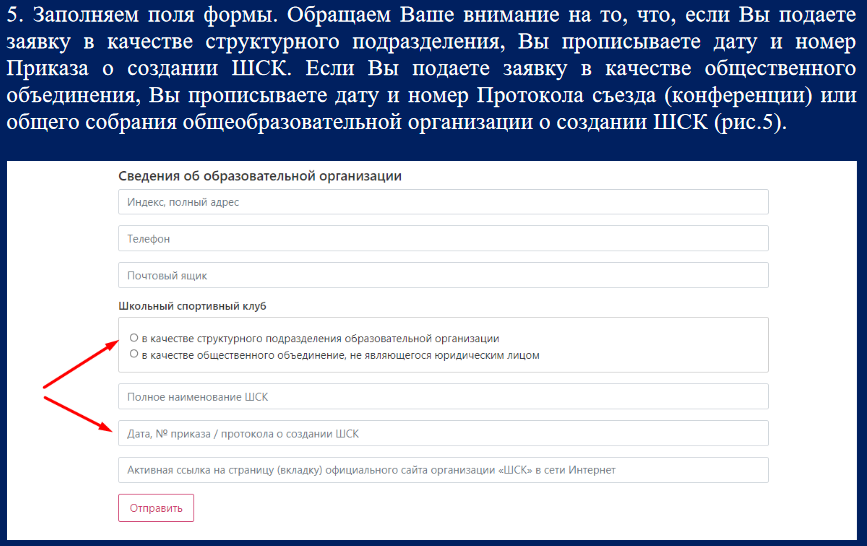 Сайт ГКЦ ФСР ГБОУ «Балтийский берег»
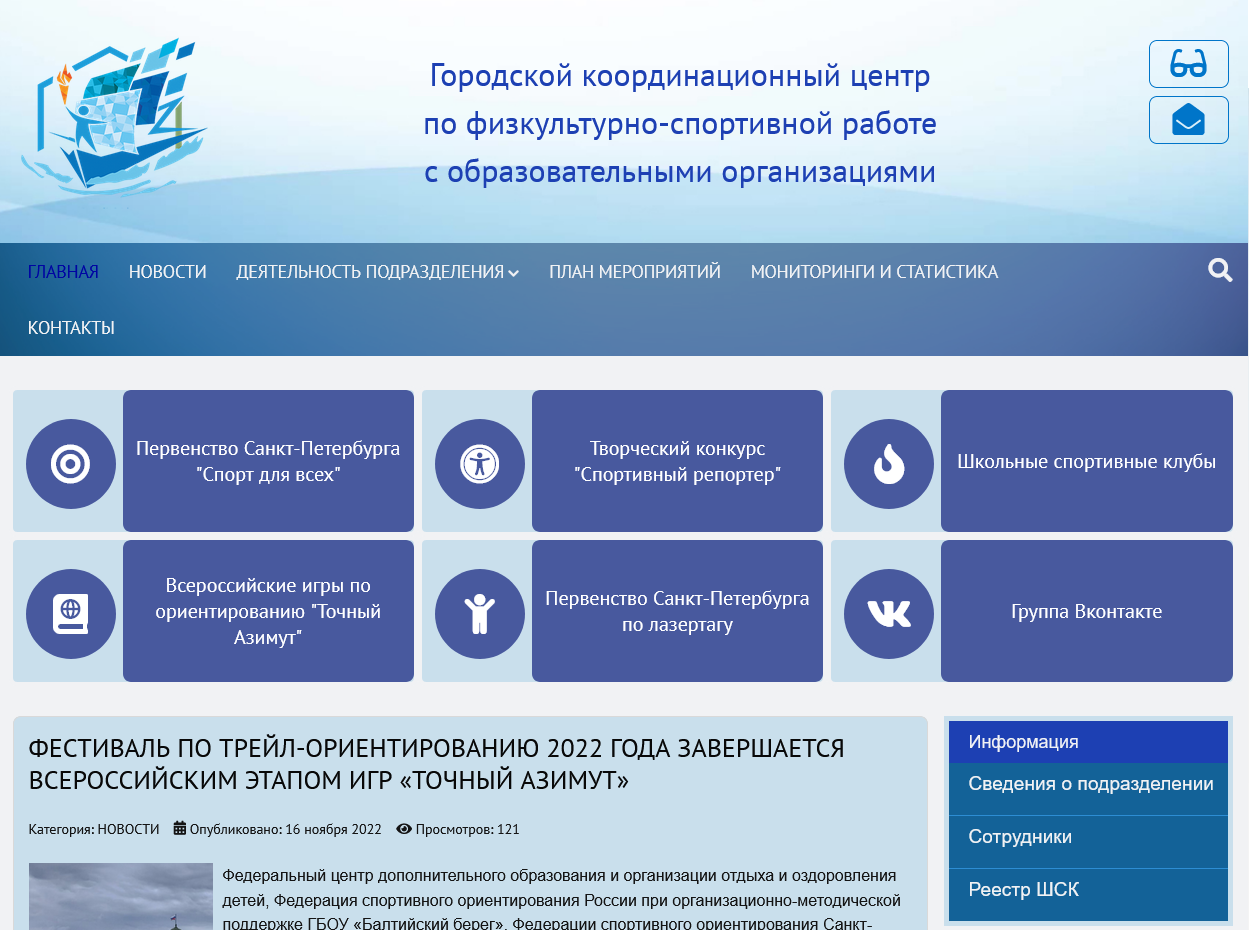 Сайт ГКЦ ФСР ГБОУ «Балтийский берег»
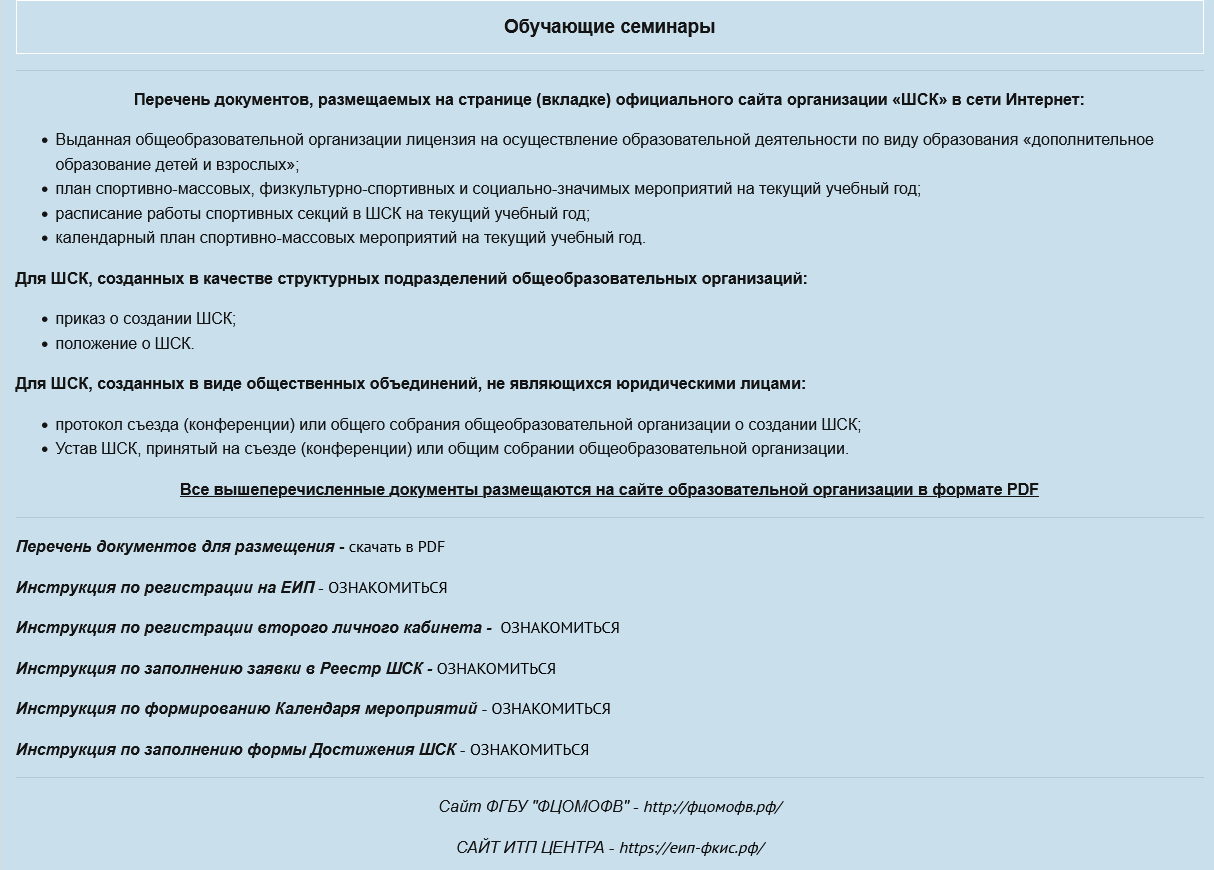 Документы
Инструкции
ОБУЧЕНИЕ В РАМКАХ СОПРОВОЖДЕНИЯ ЕИП ПО НАПРАВЛЕНИЮ "ФИЗИЧЕСКАЯ КУЛЬТУРА И СПОРТ В ОБРАЗОВАНИИ"
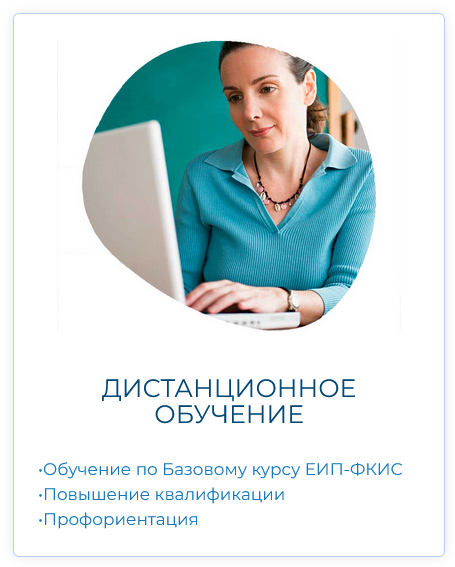 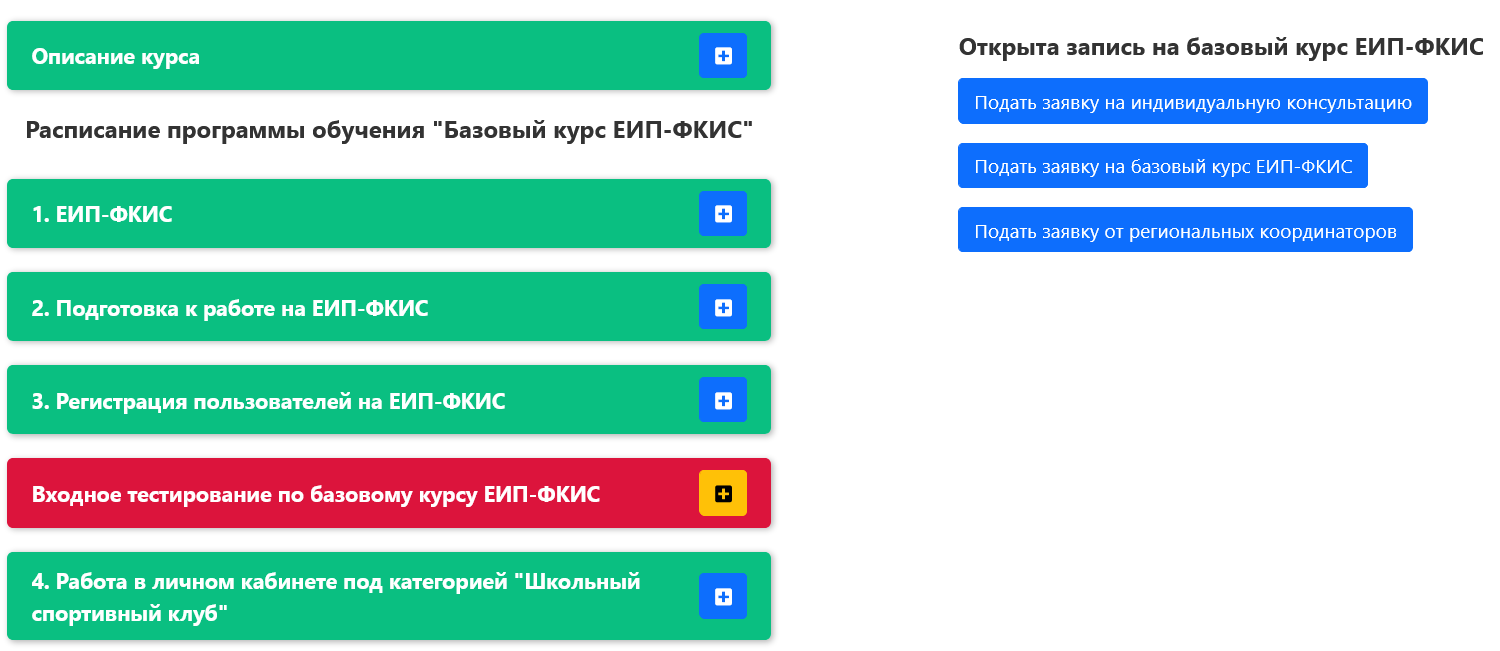 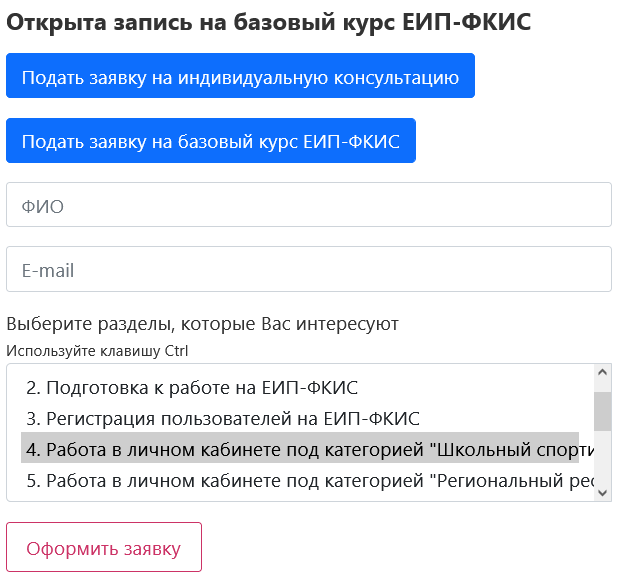 Школьные спортивные клуб Санкт-Петербурга
Сайт Комитета по образованию - https://k-obr.spb.ru/obrazovatelnye-uchrezhdeniya/dopolnitelnoe-obrazovanie/sportivnaya-rabota/shkolnye-sportivnye-kluby/ 
Сайт Комитета по физической культуре и спорту – https://kfis.gov.spb.ru/infrastruktura/shkolnye-sportivnye-kluby/ 
Сайт ГБОУ «Балтийский берег» - http://fsr.balticbereg.ru/shkolnye-sportivnye-kluby 
Страница Вконтакте ГКЦ ФСР – https://vk.com/sport_club_sbp 
Telegram-канал ГКЦ ФСР - t.me/gkcfsr
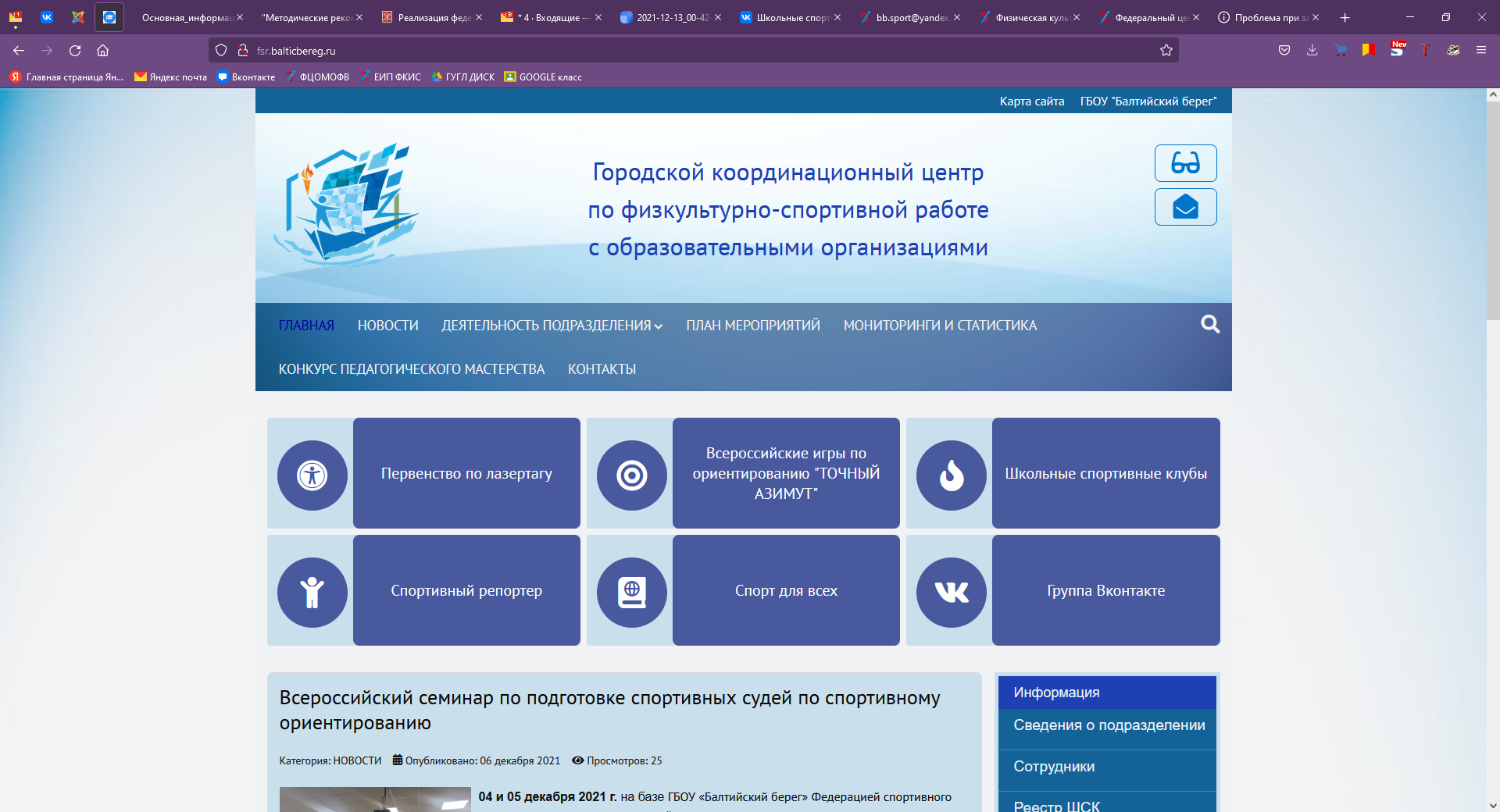 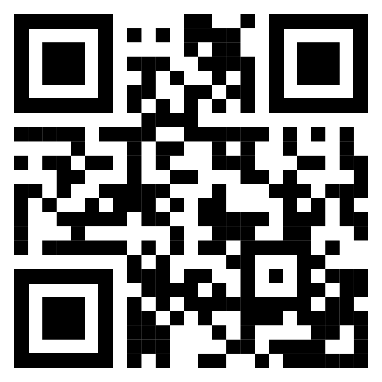 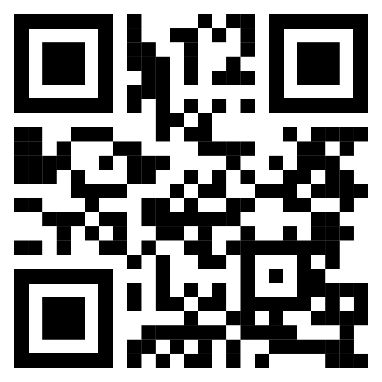 Telegram
Вконтакте
Контактная информация ГКЦ ФСР ГБОУ «Балтийский Берег»
тел.(812)572-12-90
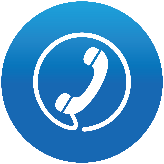 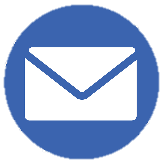 Электронный адрес: bb.sport@yandex.ru
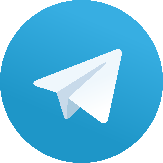 Telegram-канал: ГКЦ ФСР ГБОУ «Балтийский Берег»
 Ccылка-приглашение: t.me/gkcfsr
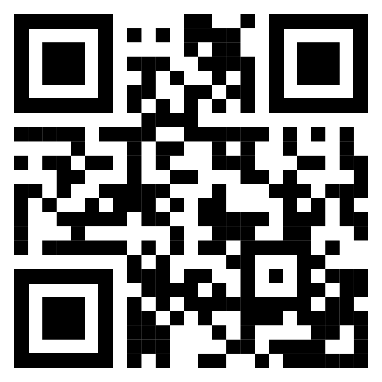 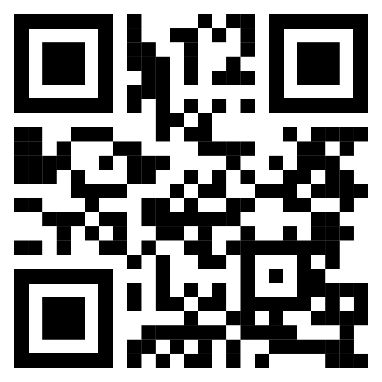 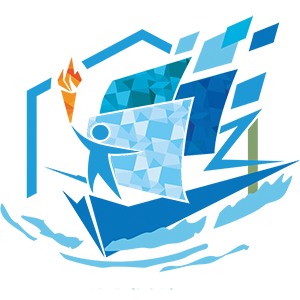 Telegram
Вконтакте